Föräldramöte blivande förskoleklass
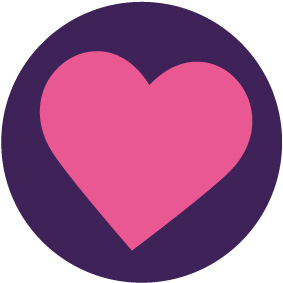 Funbo – den lilla skolan med det stora hjärtat
Agenda
Introduktion
Förskoleklassens uppdrag
Fritids
Funbo skola – den lilla skolan med stora hjärtat
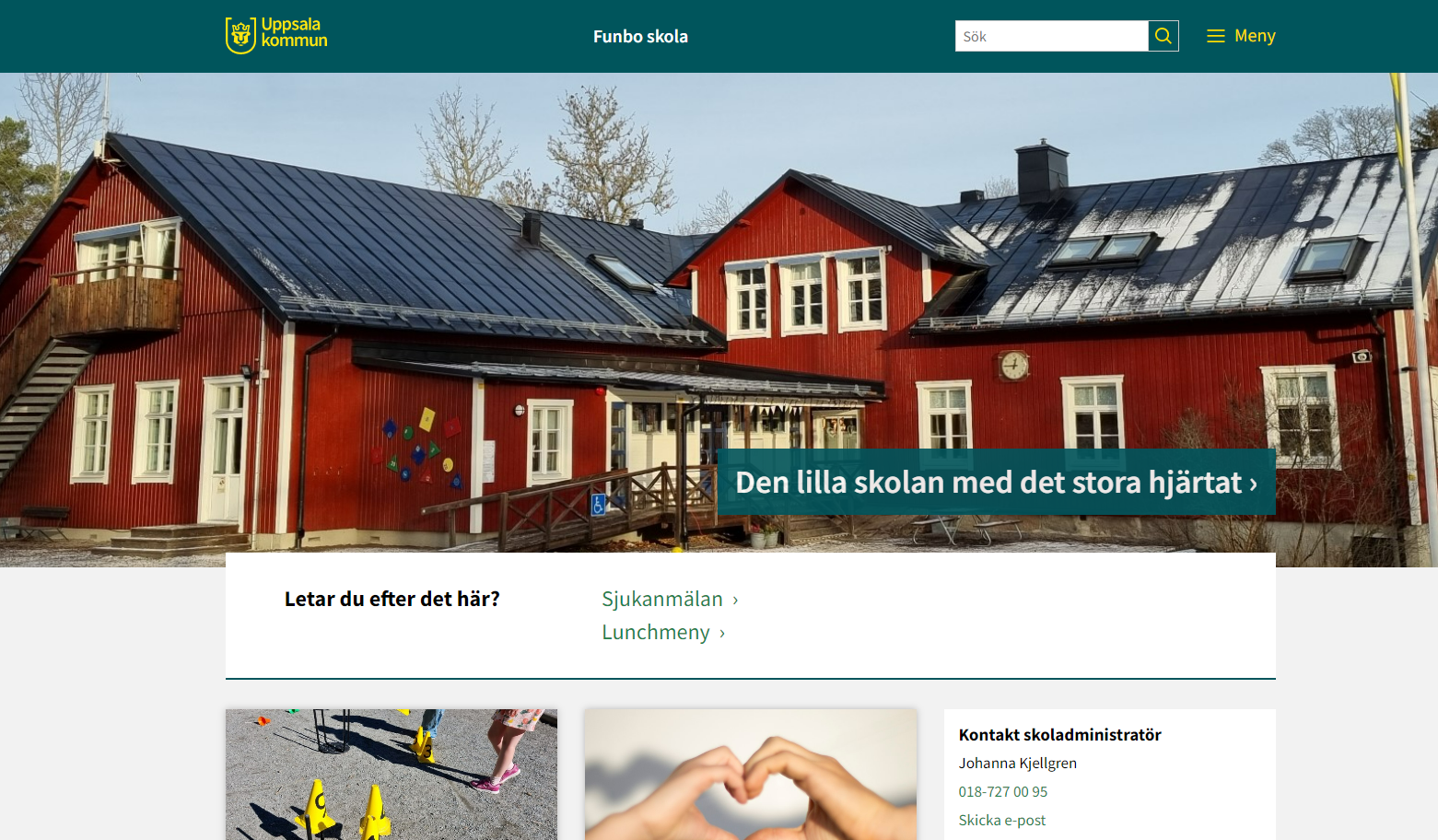 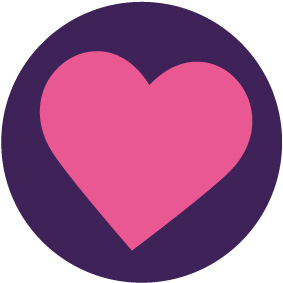 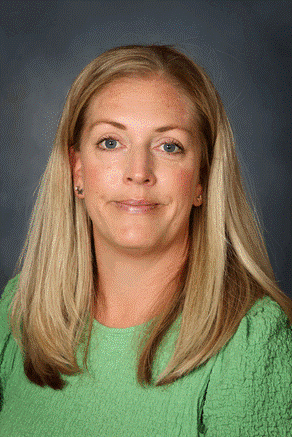 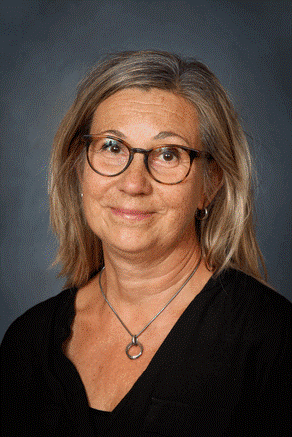 Kerstin Roshed
Petra Vällfors
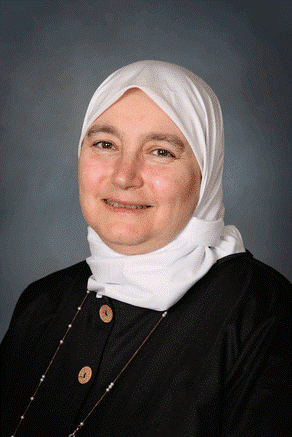 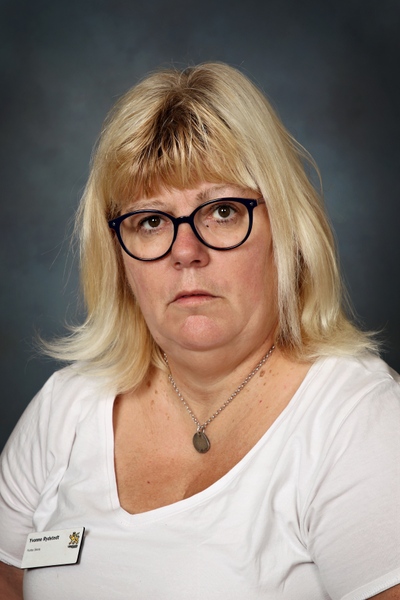 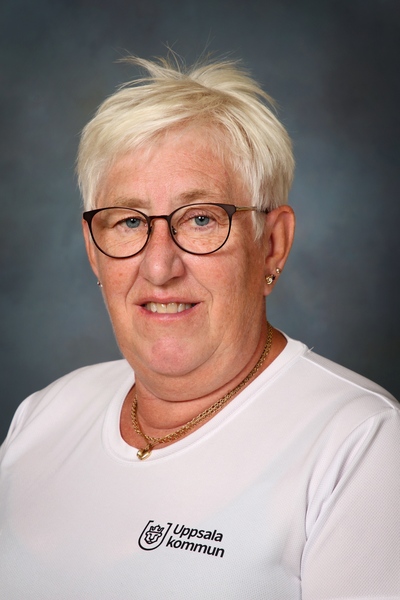 Yvonne Rydstedt
Monica Åhs
Dulama Daoud
Hälsning från personalen
Vet du om att du kan förändra ditt barns liv? (youtube.com)
(Källa: biblioteken i Göteborgsstad)
5
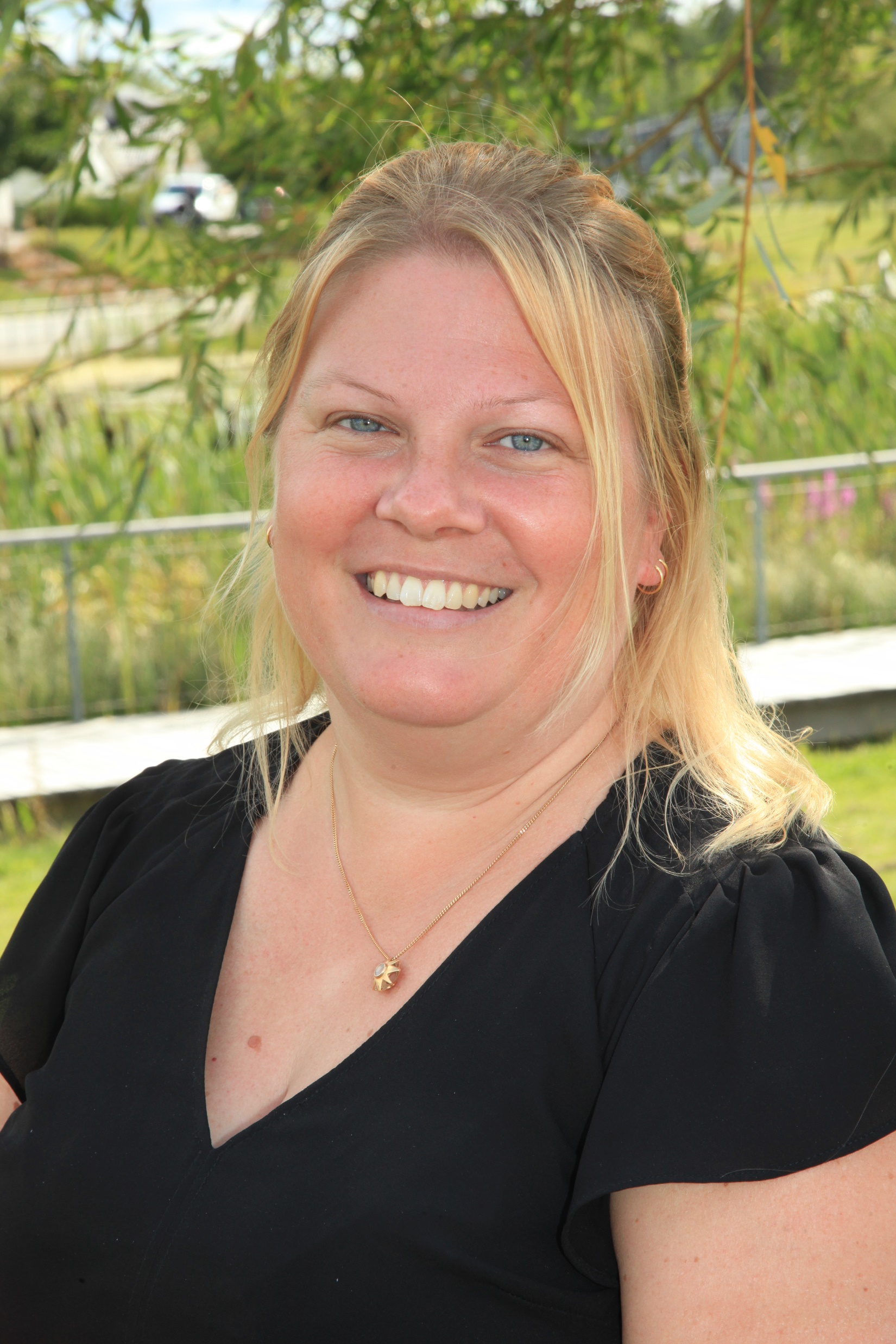 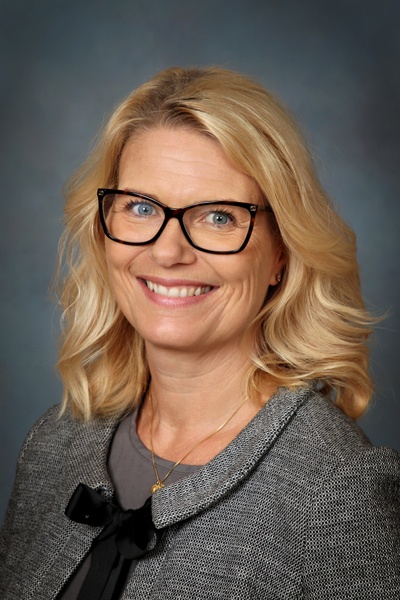 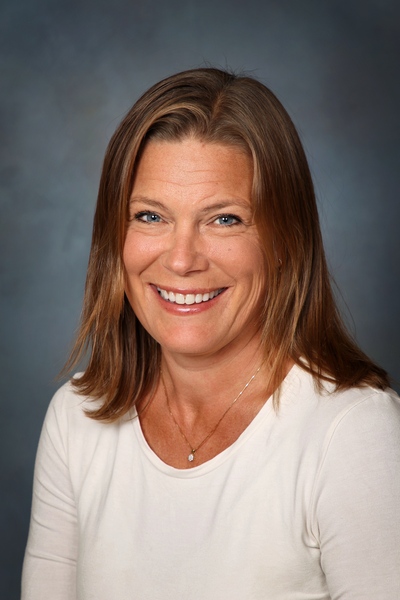 Rektor
Anna Carlén
Speciallärare
Sara Bagge 50%X 20%
Skoladministration 
Johanna Kjellgren
Skolläkare och skolsköterska
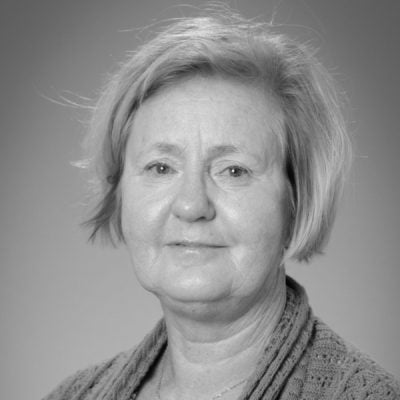 Skolläkare och skolsköterska
Skolsköterskan och skolläkaren ansvarar för elevhälsans medicinska insats (EMI).
Skolsköterskan erbjuder och genomför hälsobesök innefattande hälsosamtal och hälsoundersökningar enligt gällande program och vaccinationer enligt Folkhälsomyndighetens riktlinjer.
Skolläkaren ansvarar för medicinska bedömningar vid skolrelaterade hälsoproblem.
Maud Enbom – varje onsdag (startar 15/8)
8
[Speaker Notes: Kurator och psykolog.]
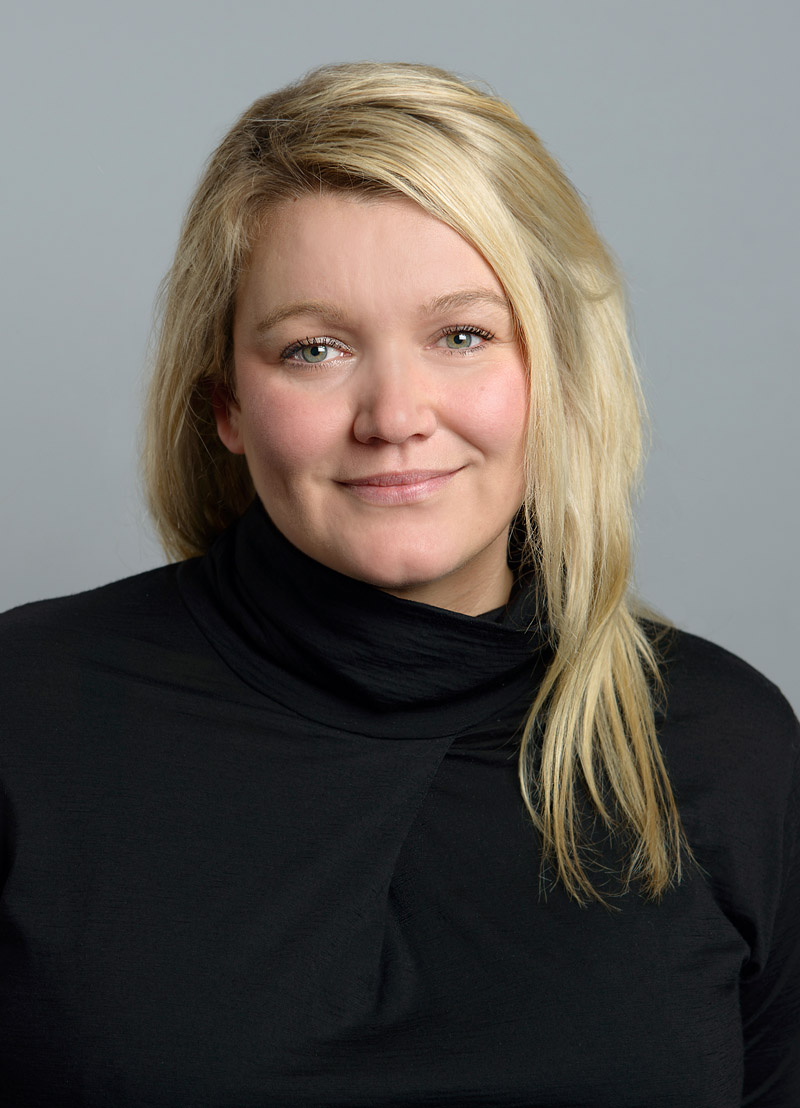 Skolpsykolog
Psykolog
Psykologen har kunskap om barn och ungdomar på både individ, grupp och systemnivå. Vid behov genomför psykologen kartläggningar och bedömningar av elever med särskilda behov. Psykologens insatser inom grundskolan kan även bestå av samtal, konsultationer och handledning till personal. Skolpsykologen kan även erbjuda klargörande och stödjande samtal till elever och vårdnadshavare.  Allt arbete sker med fokus på att främja elevers inlärning och utveckling samt nå kunskapskraven. Skolpsykolog arbetar under hälso- och sjukvårdslagens sekretessregler och har tystnadsplikt. 
Skolkurator 
Skolkuratorns arbetsuppgifter består av samtal såsom stöd-, motivations-, kris- och konfliktsamtal liksom utredande, rådgivande och bearbetande samtal med enskilda elever och deras vårdnadshavare. Den sociala kartläggningen inför ansökan om särskola det vill säga så kallad skolformsbedömning och om särskilda sociala skäl föreligger ska alltid göras av skolkurator. Skolkurator har tystnadsplikt enligt offentlighets- och sekretesslagstiftningen.
Josefin Sjömark arbetar onsdagar och är legitimerad psykolog. Josefin stöttar i både sociala- och psykologiska frågor.
9
[Speaker Notes: Kurator och psykolog.]
Måltidsservice – egen kock
På Funbo skola har vi egen tillagning av mat i vårt tillagningskök och vår kock heter Maria Blom Söderlund. Det prioriteras och tas hem ekologiska varor så långt det är möjligt enligt Måltidsservice rutiner. Tillagningen sker på mestadels färska råvaror. En uppskattad salladsbuffè med stor variation finns färsk varje dag.
Till lunchen serveras varje dag hårt bröd samt vatten eller mjölk som måltidsdryck.
Vi serverar även frukost (7.15) och mellanmål för våra barn som är på fritidshemmet innan och efter skoltid.
Observera att det serveras enbart ett alternativ av Uppsala Kommuns skolmatsedel då Funbo skola är en liten skola. Vegetariskt alterntiv finns alltid.
Måltidsservice | Startsida (uppsala.se)
[Speaker Notes: Folder, när ni börjar – har inte hunnit komma.]
Förskoleklassens uppdrag
11
[Speaker Notes: Läroplan och styrdokument]
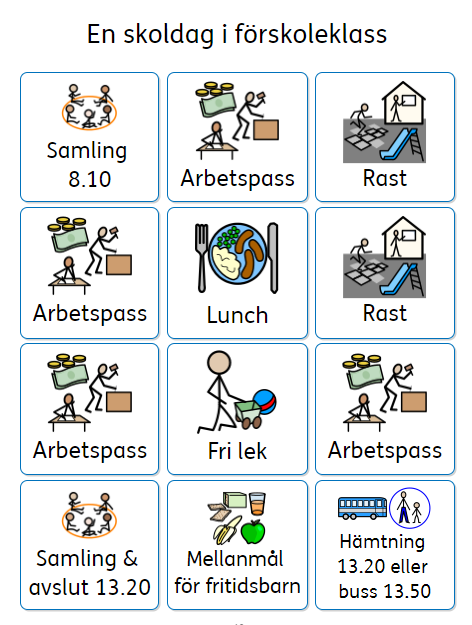 [Speaker Notes: Lunch 10.35]
Förskoleklassen är numera obligatorisk
Enligt skollagen och barnkonventionen ska barnets bästa vara utgångspunkten för all verksamhet.
Förskoleklassen ska stimulera elevers utveckling och lärande och förbereda dem för fortsatt utbildning.
Utbildningen ska utgå från en helhetssyn på eleven och elevens behov.
Förskoleklassen ska främja allsidiga kontakter och social gemenskap
Lov och ledigheter för grundskolan - Uppsala kommun
13
[Speaker Notes: Ansöka om ledighet – visa blankett.]
Skola 24
Fritidshem
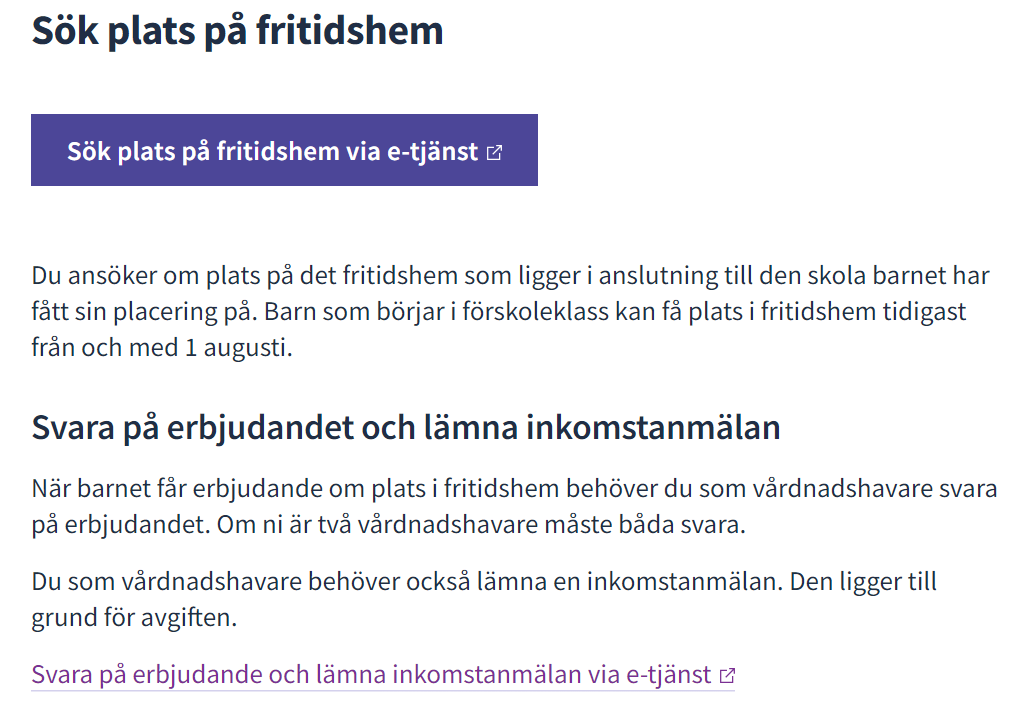 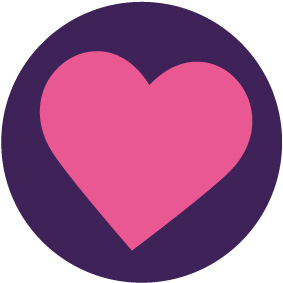 Fritidshem (årskurs F– 6) - Uppsala kommun
15
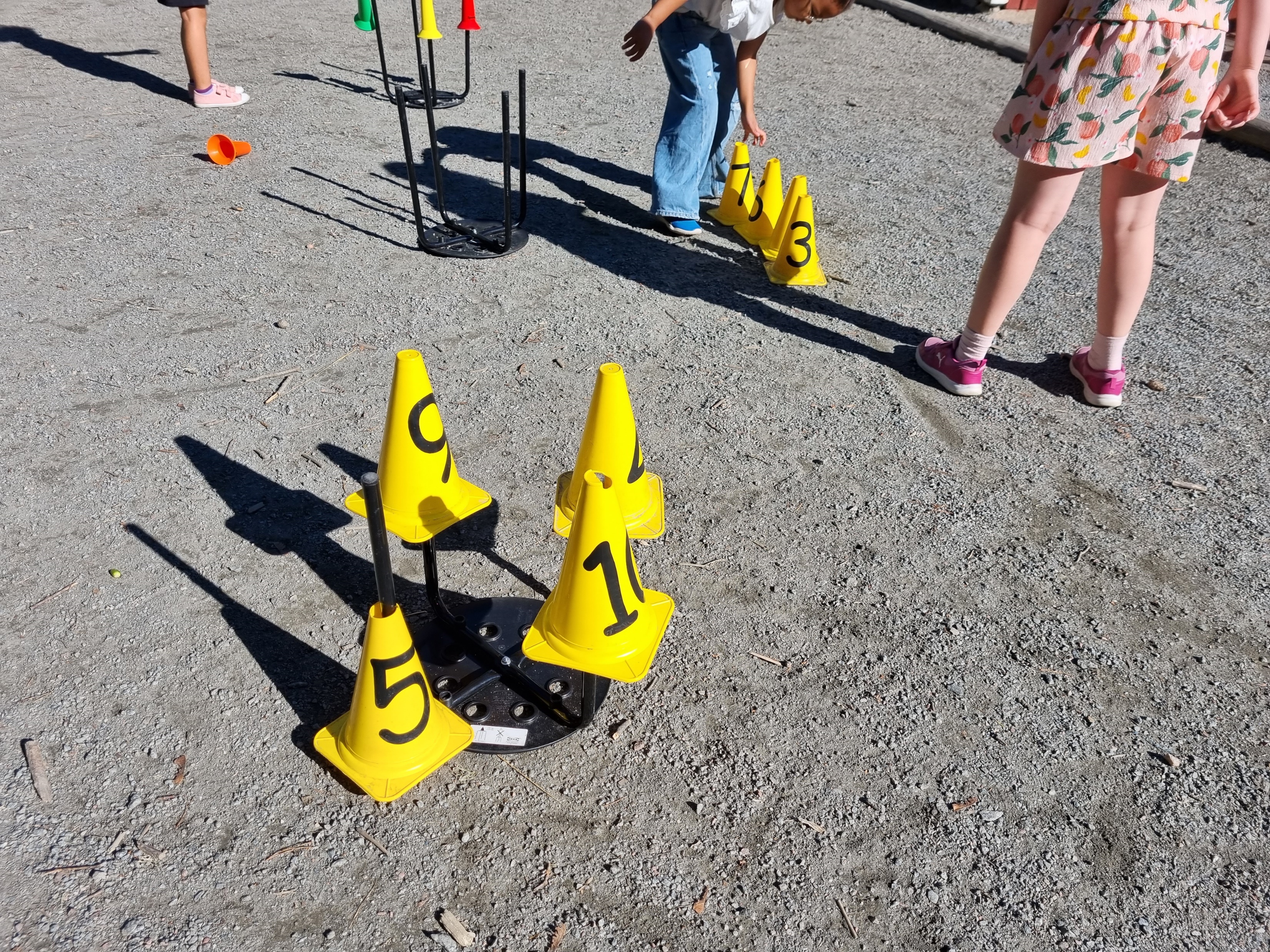 Fritids
Undervisningen i fritidshemmet ska stimulera elevernas utveckling och lärande samt erbjuda eleverna en meningsfull fritid.

Öppettider: 6.30-17.30.

Viktigt:
*Vistelsetider i Skola24
*Lovschema vid lov och studiedagar.
*Stängt 4 dagar/läsår
språk och kommunikation
Fritidshemmets uppdrag
skapande och estetiska uttrycksformer
Natur och samhälle
Lekar, fysiska aktiviteter och utevistelse
[Speaker Notes: Minus matematiska resonemang och teknik, annars lika som förskoleklass]
Fritidshemmet
Kompletterar skolan tids- och innehållsmässigt genom den samlade skoldagen med tyngdpunkt på den sociala utvecklingen.
Lärandet sker genom praktiskt arbete med teoretiska inslag anpassade till barnens förutsättningar och behov.
Barnen erbjuds en stimulerande och utvecklande fritid som är varierad och utgår från barnens behov och intresse
18
[Speaker Notes: Också egen läroplan]
Funbos fritids
6.30-8.10 Morgonfritids
7.15 Frukost
13.20 - Hemgång eller mellis (buss 13.55)
Ca 14.00 aktivitet – ledd av personal
Ca 15-15.30 utelek (till 16.00 vid bra väder)
Ca 15.30/16.00 Innelek i paviljongen
Ca 16.30-16.45 vi slår ihop oss och går till Enen17.30 vi stänger
19
Fritidsaktiviteter
20
E-tjänst för elevdokumentation - Unikum
E-tjänst för elevdokumentation (Unikum) - Uppsala kommun
21
Blanketter att lämna in
Behovsanpassad kost
Kontaktuppgifter
Sommarfritids
Modersmålsansökan

Ni behöver inte signera för att skicka in förväntasdokumentet. Det får gärna signeras av er och barnet men behålls i hemmet.
frågor
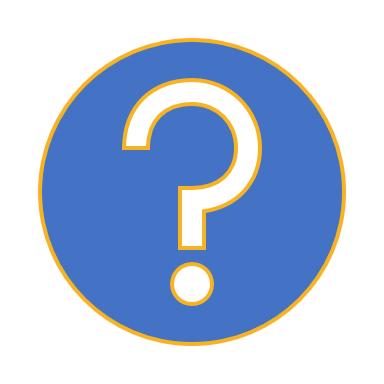